MC-Студент 2023-2024
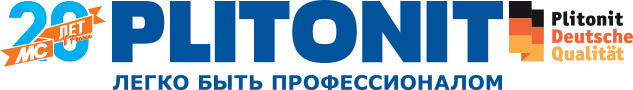 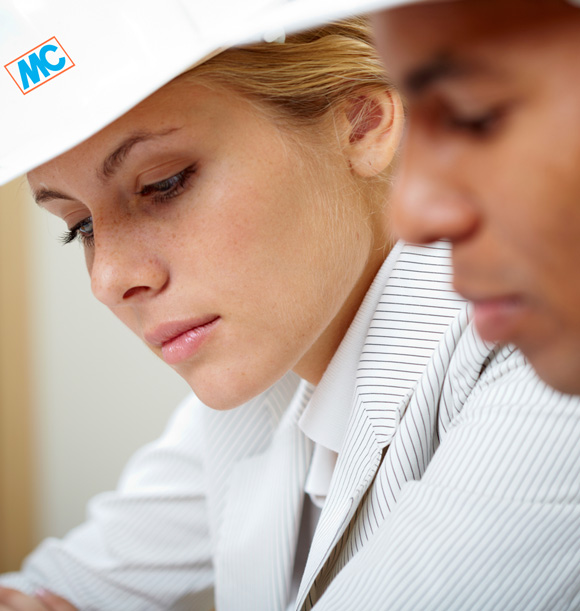 БУДЬ УВЕРЕН.
СТРОЙ УВЕРЕННО.

Быть сотрудником МС означает – действительно брать на себя ответственность за безопасность и репутацию.
[Speaker Notes: Возможности для молодых специалистов
Наша компания заинтересована в привлечении молодых специалистов. 
В компании MC-Bauchemie вы можете пройти стажировку. Успешное прохождение стажировки позволит Вам получить бесценный опыт и практические знания, а также получить предложение о постоянной работе.]
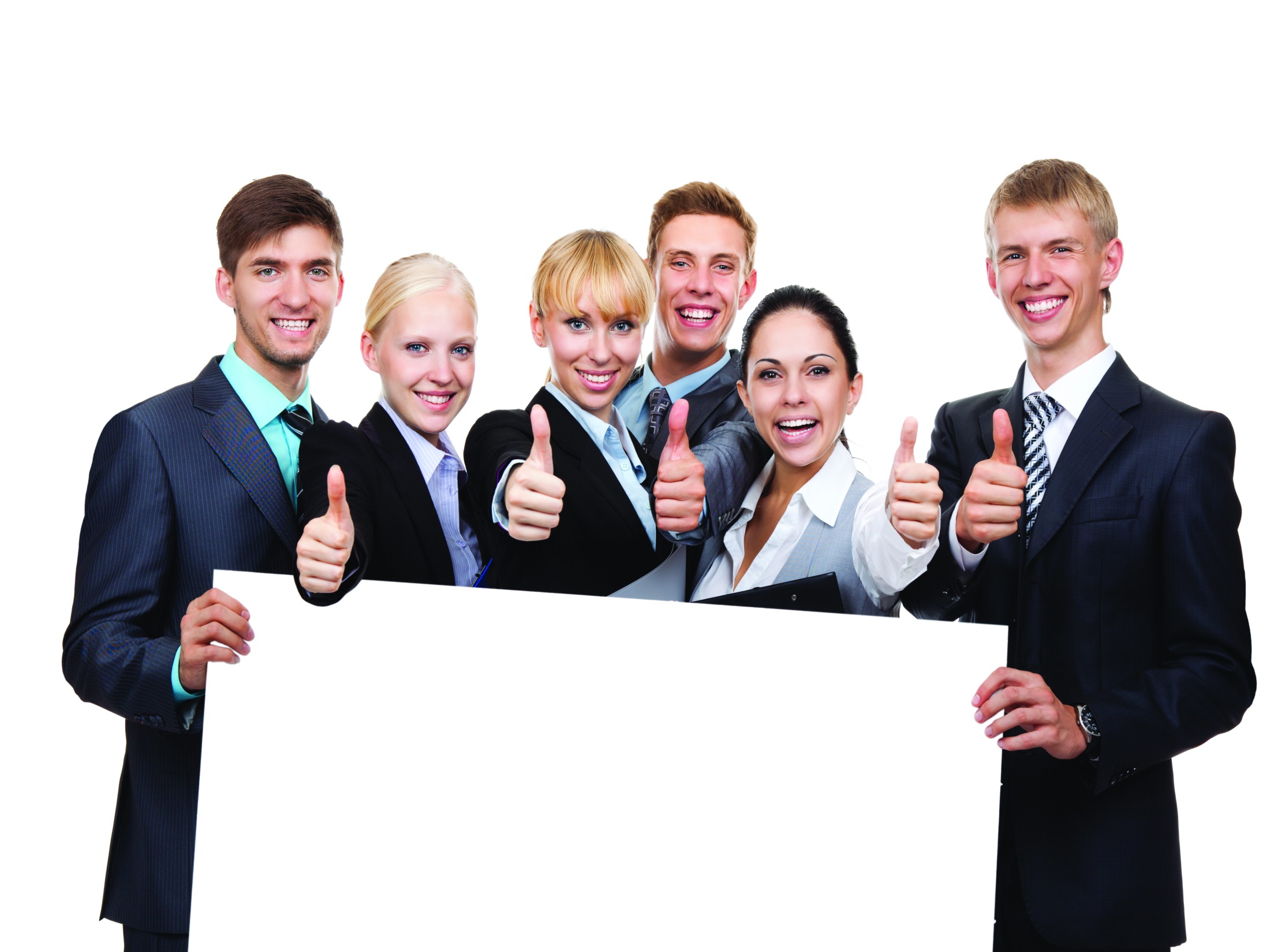 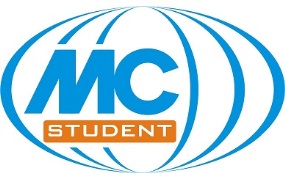 [Speaker Notes: МС Студент
Проект МС-студент  ориентирован на учащихся строительных специальностей высших учебных заведений России и подразумевает прослушивание ими факультативных лекций и практические занятия. По итогам занятий студенты будут проходить тестирование. В конце обучения будет организована работа в команде, позволяющая участникам оценить и развить свои лидерские, переговорные и презентационные навыки. На основании полученных результатов выявляются региональные победители. В качестве главного приза для победителей рассматривается поездка на Конференцию заграницу, поездка в офис в Санкт-Петербург за счет средств Компании. Кроме того, у всех успешных участников конкурса есть возможность попасть в кадровый резерв компании МС-Bauchemie, возможность прохождения собеседования на вакантные позиции Компании и клиентов Компании.]
МИССИЯ ПРОЕКТА
Проект выявляет самых талантливых 
студентов строительных специальностей и дает им возможность получить теоретические и практические  знания 
о новейших строительных технологиях 
и материалах.
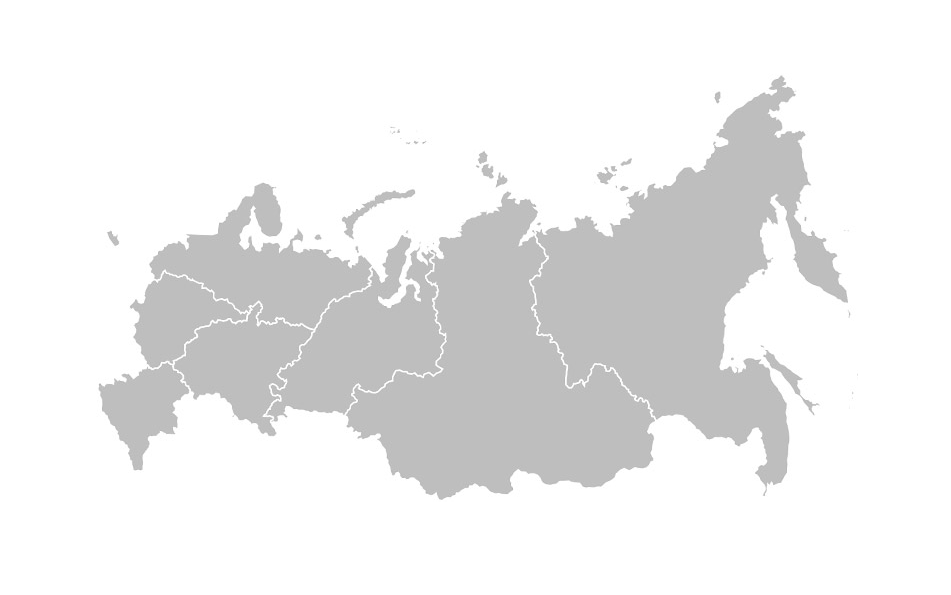 РЕГИОНЫ ПРОЕКТА
Санкт-Петербург, 
Москва, Томск, Тюмень, 
Нижний Новгород, 
Новосибирск, Самара, 
Ростов-на-Дону
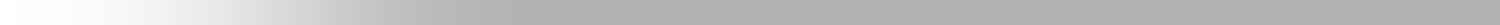 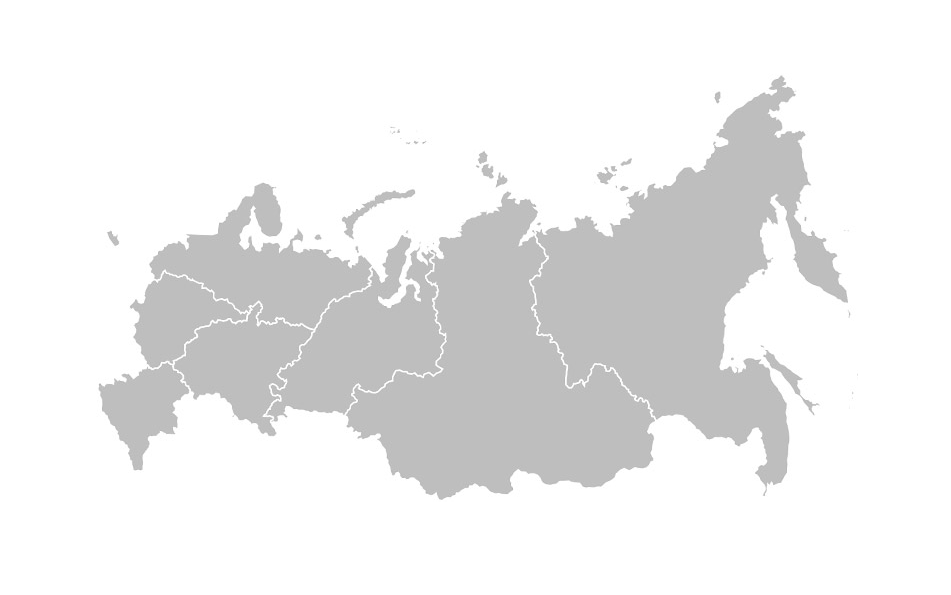 ЦЕЛЬ ПРОЕКТА
Отбор талантливых студентов для прохождения стажировки в Компании с возможностью дальнейшего трудоустройства.
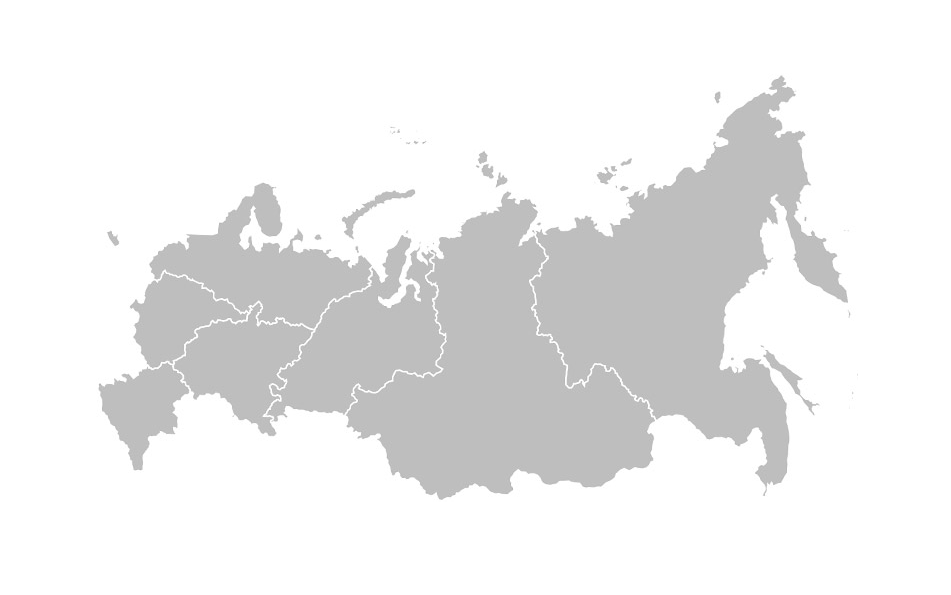 ЗАДАЧИ ПРОЕКТА
Развитие контактов между студентами строительных специальностей и специалистами, работающими в данной области; 
Оказание информационной поддержки студентам, желающим работать в строительной сфере; 
Содействие повышению престижа работы специалистов, занятых в сфере строительства.
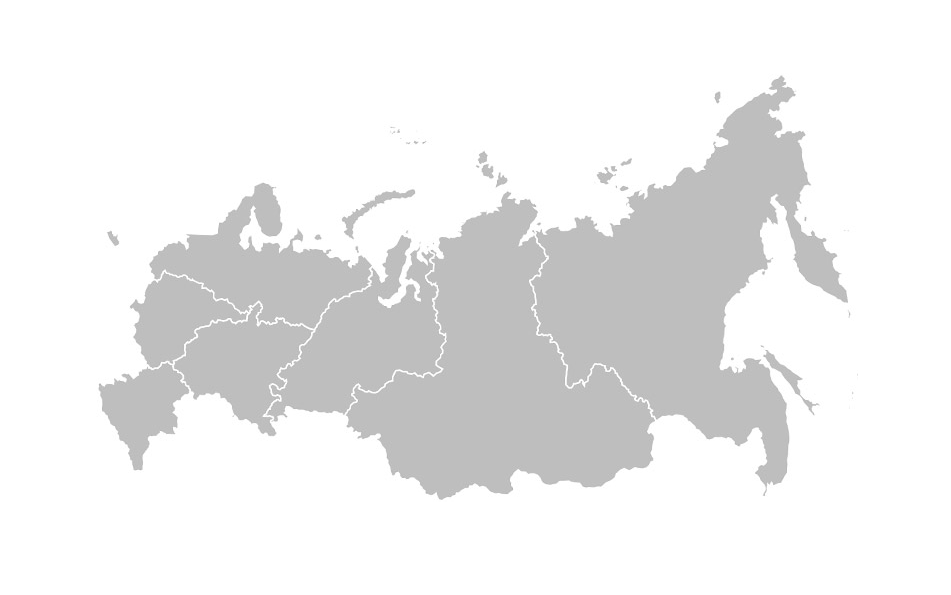 ПРЕИМУЩЕСТВА
МС-Студент- это масса возможностей, а именно:
Повысить собственную профессиональную ценность 
на рынке труда;
Получить новые теоретические знания и практические 
навыки в работе с инновационными стройматериалами; 
Подобрать материал для текущего или будущего 
дипломного/курсового проекта;
Претендовать на вакансии MC-Bauchemie  
и наших клиентов;
Пройти практику и завести новые знакомства.
РЕЗУЛЬТАТЫ ПРЕДЫДУЩИХ ЛЕТ
12 финалистов конкурса сейчас на руководящих или ключевых должностях в нашей компании!
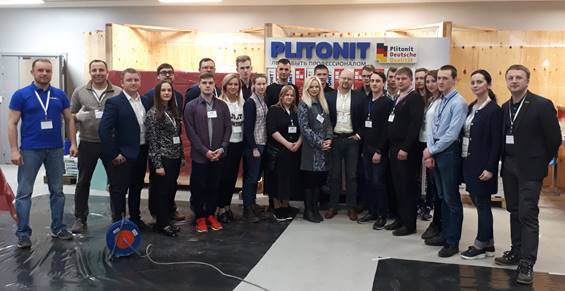 РЕЗУЛЬТАТЫ 2017 ГОДА
На финальный этап приехало 9 студентов колледжей и техникумов по направлению Отделочные работы и 13 студентов из Вузов по направлению Бетонная индустрия.
География конкурса: Москва, Красноярск, Томск, Новосибирск, Санкт-Петербург, Киров, Вологда, Череповец, Иркутск, Белгород, Самара, Ростов-на-Дону, Краснодар, Тюмень, Архангельск, Мурманск, Нижний Новгород.
РЕЗУЛЬТАТЫ 2017 ГОДА
По каждому направлению были определены победители. 
Бетонная индустрия:1 место г. Санкт-Петербург 2 место г. Красноярск 3 место г. Нижний Новгород
Отделочные работы ( Плитонит):1 место г. Тюмень 2 место г. Киров 3 место г. Самара

Все участники попали в кадровый резерв, 3 были трудоустроены в МС-Bauchemie
РЕЗУЛЬТАТЫ 2018 ГОДА
РЕЗУЛЬТАТЫ 2018 ГОДА
РЕЗУЛЬТАТЫ 2019-2020
РЕЗУЛЬТАТЫ 2021-2022
РЕЗУЛЬТАТЫ 2022-2023
Бетонная индустрия
Модифицирующие добавки для бетонов
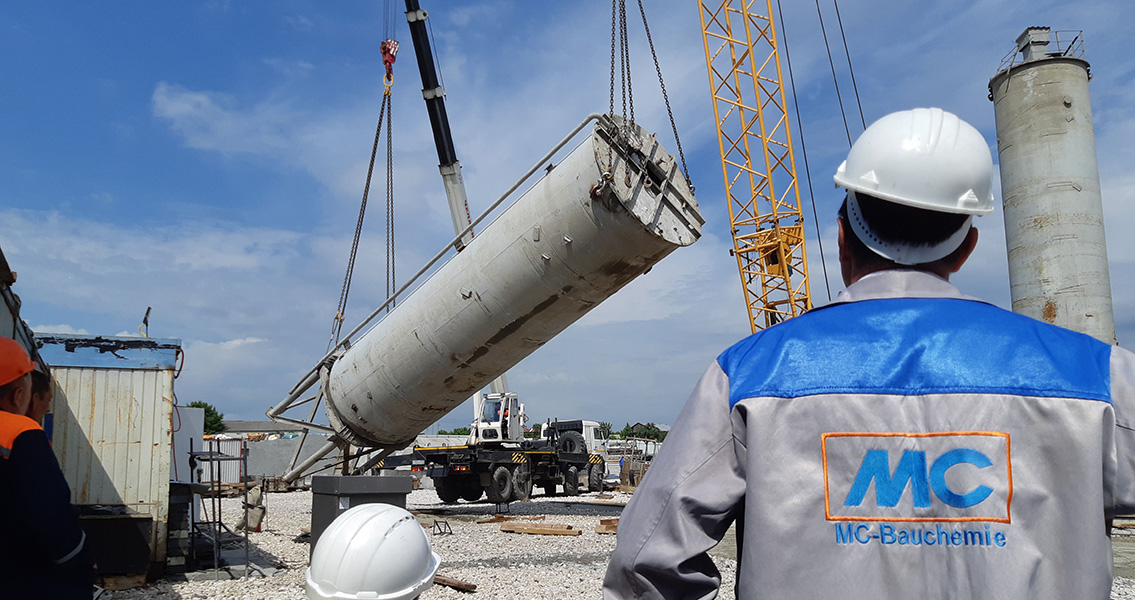 Примеры референц-объектов: Амурский газохимический комплекс, применение самоуплотняющегося бетона на Рогунской ГЭС, строительство ветропарков в Ростовской обл и в респ. Калмыкия, взлетно-посадочная полоса в г. Пермь, опыт подбора товарного бетона для агрохолдинга Эконива, проекты компании «Запсибгазпром».
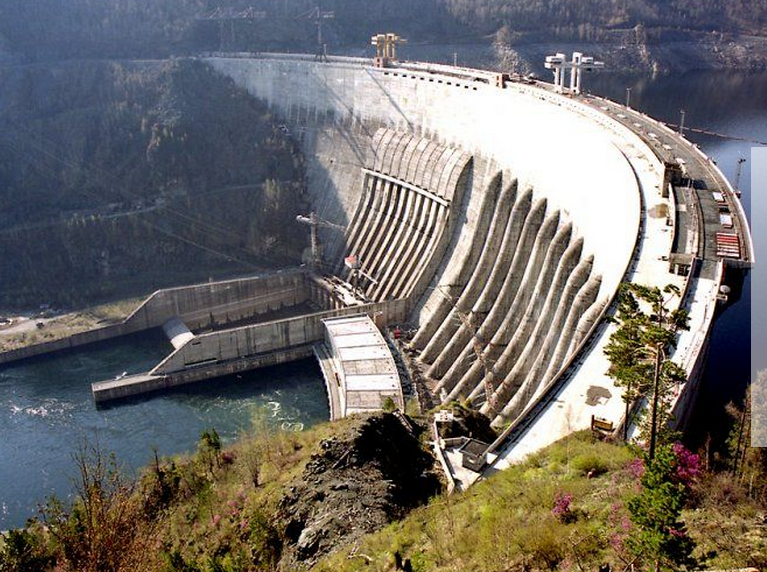 Инфраструктурное и промышленное строительство
Восстановление бетонных 
и ж/б сооружений на долгий срок
Примеры референц-объектов: усиление фундамента турбины ГРЭС г. Верхний Тагил, Вытегорский гидроузел, складской комплекс Кирелис, электродепо «Дачное», мостовой переход через р. Шексну, устройство деформационных швов на ЗСД, полиуретан-цементное покрытие на заводе «Чистая линия», корпоративный музей ПАО «Уралкалий», Воткинская ГЭС спиральная камера №1, Верхне-Туломская ГЭС га №3.
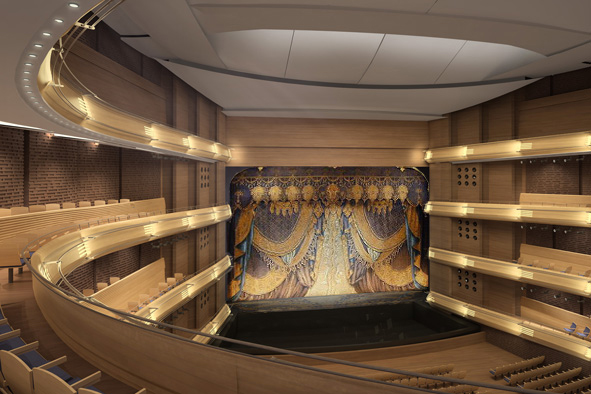 Отделочные работы
Сухие строительные смеси
Примеры референц-объектов: Новгородский кремль, Медицинский центр в Сколково, Павловская ГЭС, реконструкция Мурманского драматического театра,
Вторая сцена Мариинского театра, Мурманский областной драматический театр, Коневский Рождество-Богородичный Мужской Монастырь и т.д.
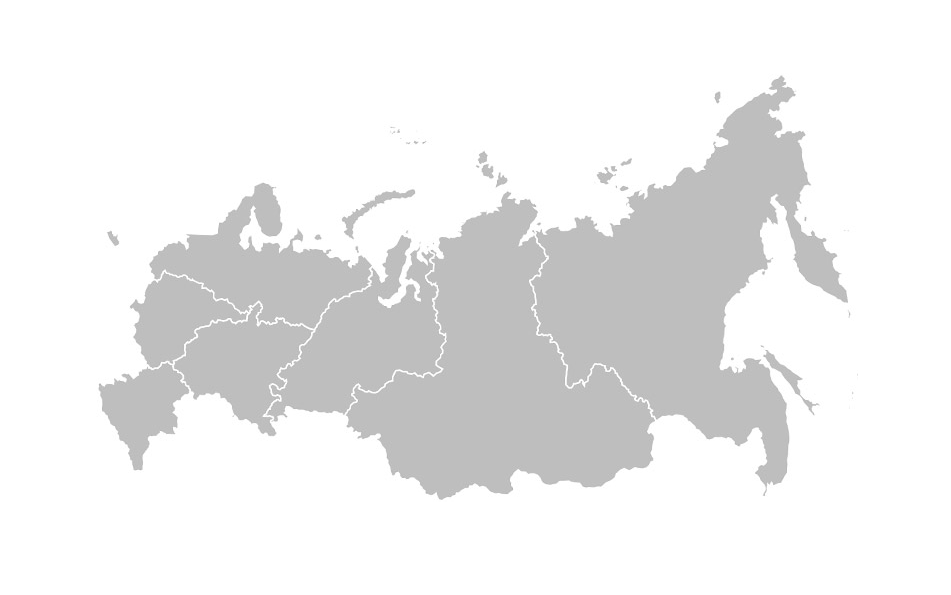 ЭТАПЫ КОНКУРСА
Сбор заявок на участие в конкурсе –ноябрь 2023
Первый этап обучения и оценки студентов ноябрь - декабрь 2023 г. 
Второй этап обучения и оценки студентов февраль –март 2024 г. 
Финал конкурса – начало апреля 2024 г.
Стажировка – старт июнь-июль 2024г.
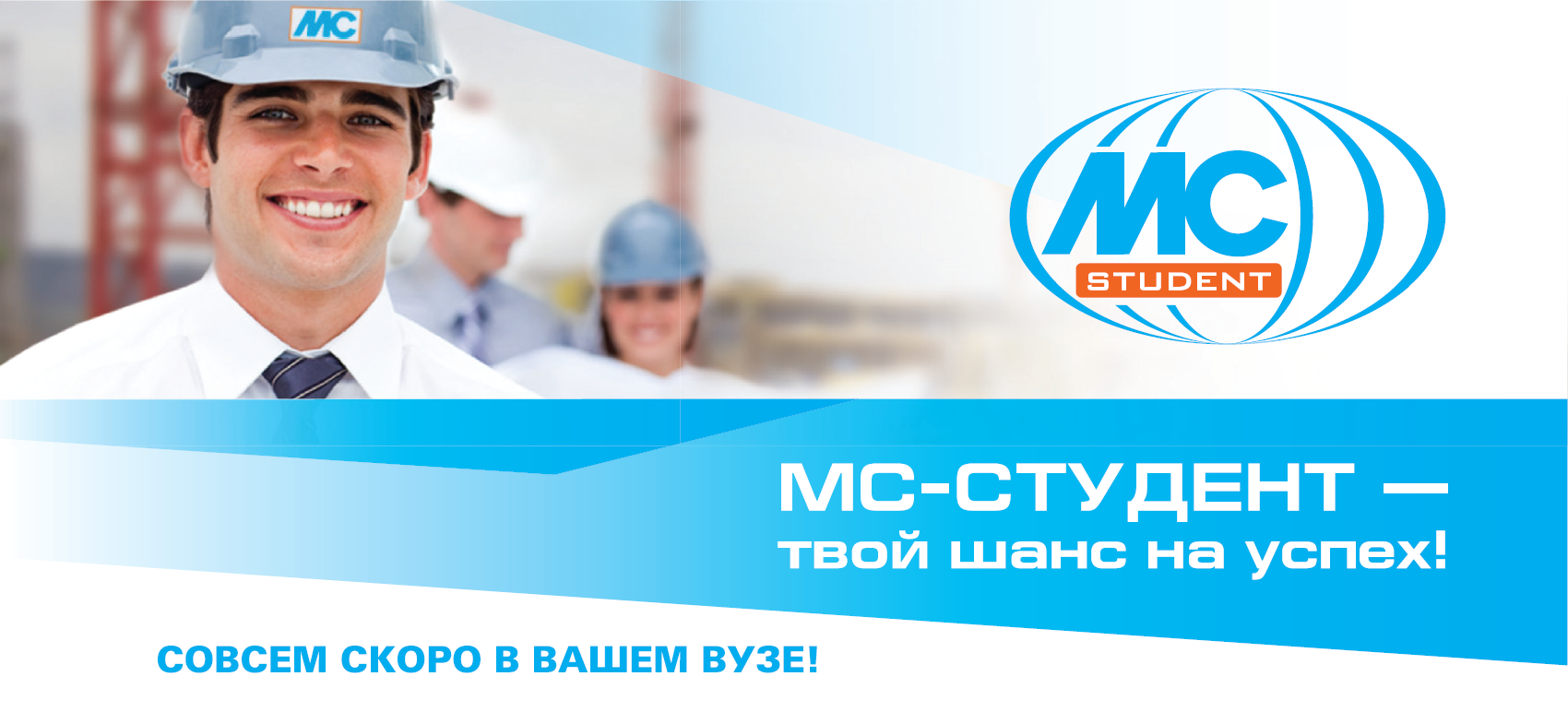 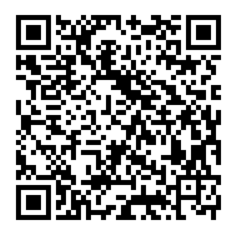 Подать заявку на участие в конкурсе МС-Студент можно по QR-коду
Менеджер проекта
Миронова Анна
+7(964)361-88-10 (тел. и мессенджеры)
Anna.Mironova@mc-bauchemie.ru
[Speaker Notes: Спешите участвовать!]